LE PLACEBO, COMMENT ÇA MARCHE ?
MÉCANISMES D’ACTION DU PLACEBO ET DU NOCEBO
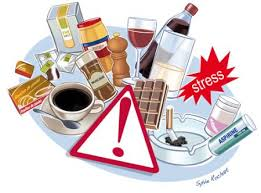 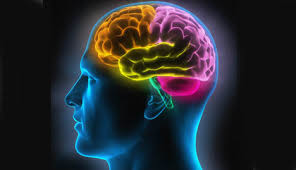 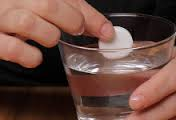 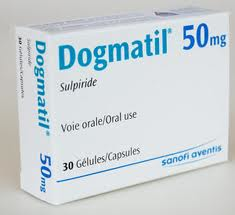 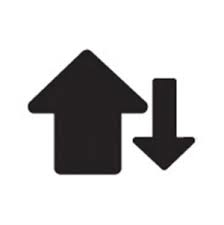 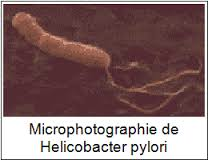 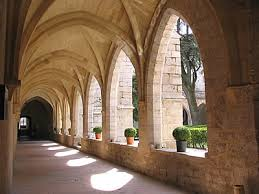 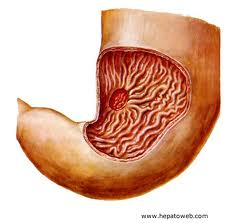 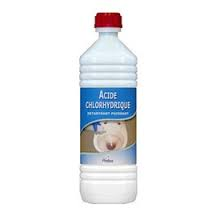 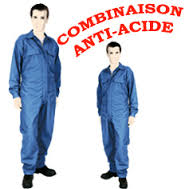 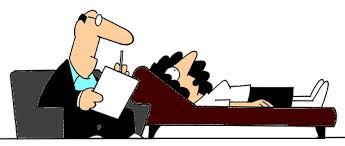 Conditionnement du système immunitaire (1)
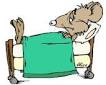 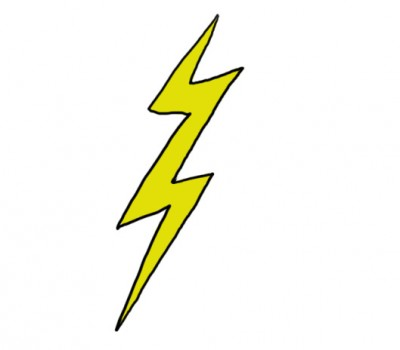 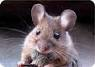 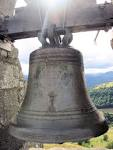 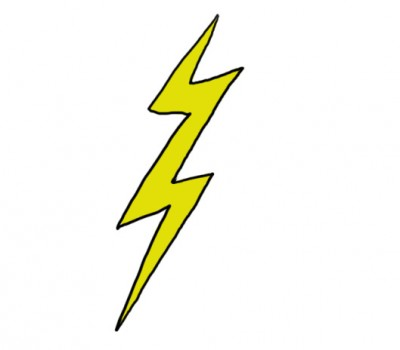 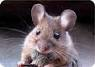 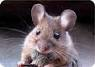 Conditionnement du système immunitaire (3)
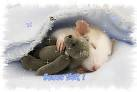 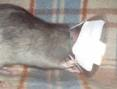 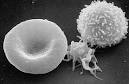 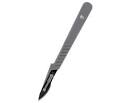 3 fois
Conditionnement du système immunitaire (3)
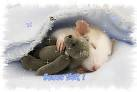 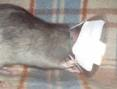 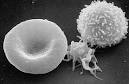 Quatrième fois
Les endomédicaments

Endorphines (douleur) ;
Dopamine (Parkinson) ;
Sérotonine (dépression) ;
…
Notre cerveau est le plus 
incroyable
des laboratoires pharmaceutiques !
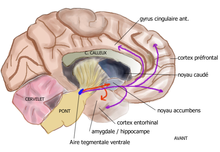 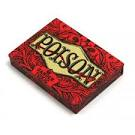 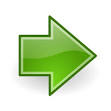 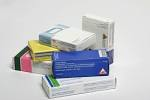 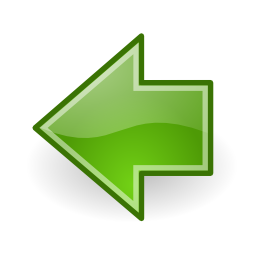 ANTHROPOLOGIE DU PLACEBO
LE PARCOURS DU PATIENT

TRADUCTION SIMULTANÉE
DANSE INITIATIQUE
PARCHEMIN SACRÉ
La forme
L’écriture
Le contenu : noms des médicaments, formes galéniques, etc.
Le docteur Knock
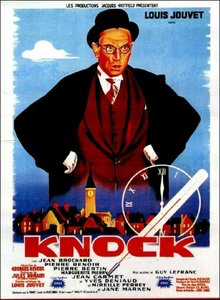 Y METTRE DU SIEN
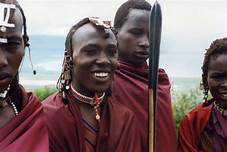 LA TRANSSUBSTANTIATION
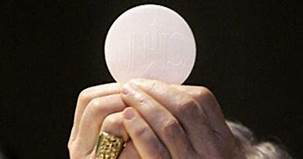 ALORS, CROYEZ-Y !
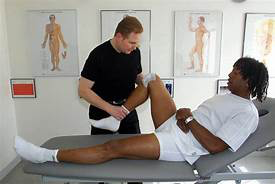